G05-H-Activity-006-SL
Topic 1 | Page 1
Engaging vs Transactional Interactions

Here’s how having a transactional mindset differs to an engaging mindset. This can impact the way we interact with our customers. Let’s refresh some of those examples.
<write voice over text here>
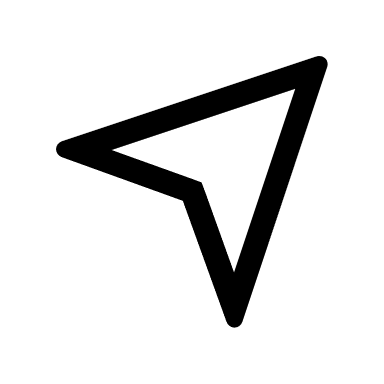 Select each person to view the corresponding example on an engaging interaction. Once done, select the following button to attempt a question.
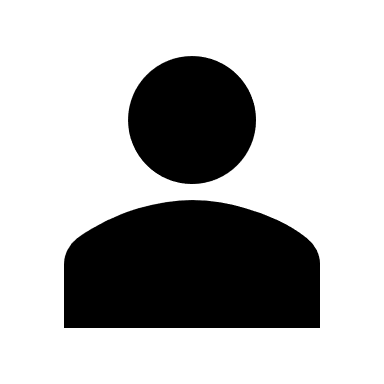 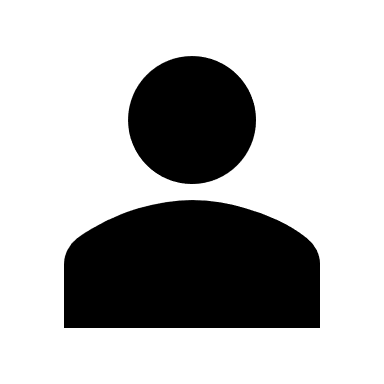 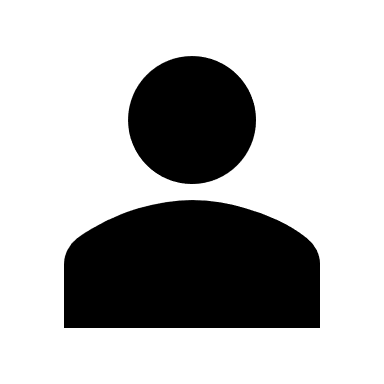 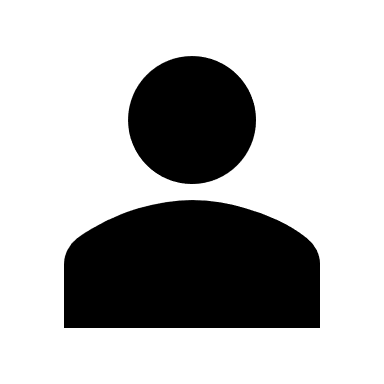 True understanding
Focusing on task
Explaining
Competing tasks
Enable the Attempt the question button once user viewing all clickables.
Attempt the question
Button Text 1
Contrary to popular belief, Lorem Ipsum is not simply random text. It has roots in a piece of classical Latin literature from 45 BC.
<write voice over text here>
CLOSE
Button Text 2
Contrary to popular belief, Lorem Ipsum is not simply random text. It has roots in a piece of classical Latin literature from 45 BC.
CLOSE
Button Text 3
Contrary to popular belief, Lorem Ipsum is not simply random text. It has roots in a piece of classical Latin literature from 45 BC.
CLOSE
Button Text 4
Contrary to popular belief, Lorem Ipsum is not simply random text. It has roots in a piece of classical Latin literature from 45 BC.
<include graphic notes here>
CLOSE
Engaging vs Transactional Interactions – An Activity

Here’s how having a transactional mindset differs to an engaging mindset. This can impact the way we interact with our customers. Let’s refresh some of those examples.
<write voice over text here>
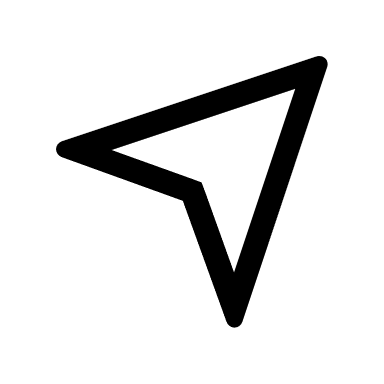 Select the correct option and Submit.
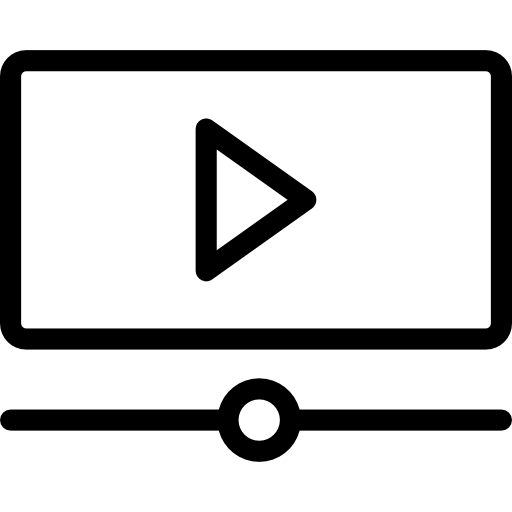 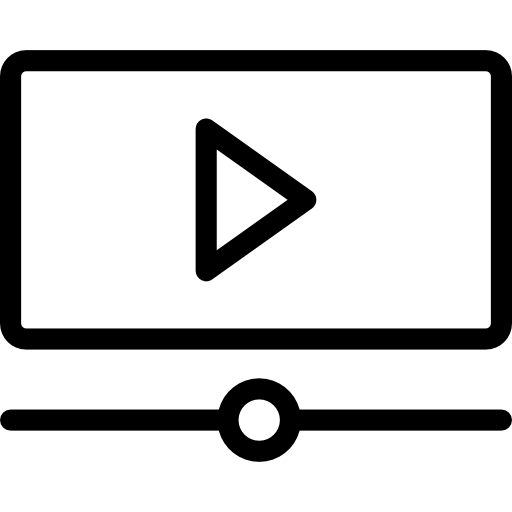 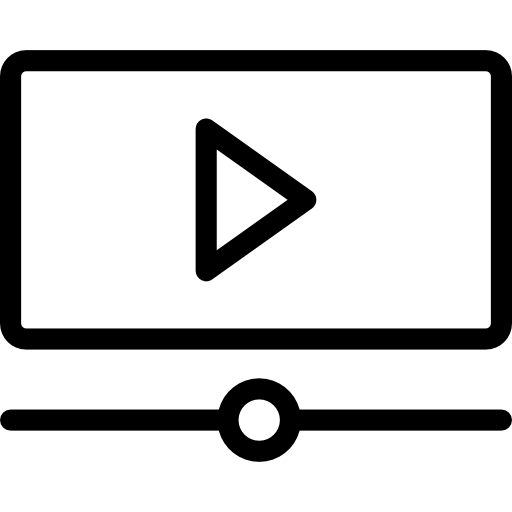 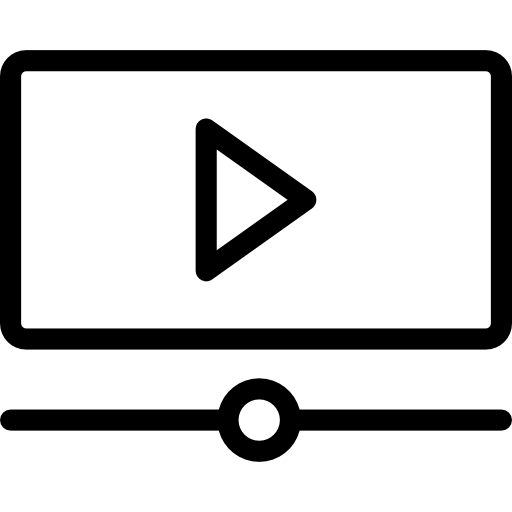 True understanding
Focusing on task
Explaining
Competing tasks
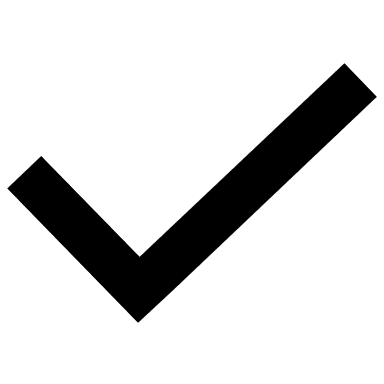 Background image ID <>
Submit
Try again
Try again!
Correct.

If you are going to use a passage of Lorem Ipsum, you need to be sure there isn't anything embarrassing hidden in the middle of text.
<write voice over text here>
Incorrect.

If you are going to use a passage of Lorem Ipsum, you need to be sure there isn't anything embarrassing hidden in the middle of text.
Background image ID <>